Cost Growth Benchmark Technical TeamMeeting #2May 5, 2020
2
Call to Order and Introductions
3
Public Comment
4
Process for Facilitating Discussion via Zoom
We will mute everyone to avoid background noise. 

We invite members of the technical team to "raise your hand" to ask a question or make a comment.  Just click on the "Participants" button at the bottom of your screen. 
Click the hand icon to "raise" your hand; click it again to "lower" your hand.

When we call on you, please click the microphone icon to unmute yourself.  Please mute your microphone when you are done speaking.

You may send us a comment at any time in the Zoom chat box at the bottom of your screen.
5
To Ask a Question...Raise your Hand!
6
Charter and Bylaws
7
Objectives of Cost Growth Benchmark Technical Team
The Technical Team’s charge is to meet the following objectives per Executive Order #5:

Recommend annual cost growth benchmarks across all payers and populations for CYs 2021-2025 by maximizing the use of work from Connecticut and other states, including best-in-class efforts and existing cost growth benchmarks, and adapt approaches for CT.

Recommend primary care spending targets across all payers and populations as a share of total health care expenditures for CYs 2021-2025 to reach a target of 10% by 2025.

Center health equity in recommendations.
8
Achieving the Objectives: Seven Steps
Convene bimonthly or monthly between March and September to develop the cost growth benchmark and primary care targets
The quality benchmarks will be developed subsequently for 2022 implementation.

Convene or reconvene design groups as needed to address specific aspects of the model, such as:

the Practice Transformation Task Force and MAPOC for primary care target development considerations
the Quality Council for identifying and aligning quality measures
9
Achieving the Objectives: Seven Steps
Consider and incorporate stakeholder input from consumers, providers, payers and employers via the Cost Growth Benchmark Stakeholder Advisory Board and other councils/boards and industry groups
Define minimum requirements or develop clear information on data collection needs
Define expenses to be included in the numerator or denominator for primary care and total health care expenditures
Recommend methods of analysis to ensure credibility and validity of measures
Recommend minimally burdensome data collection and analysis that are aligned across payers and providers for comparable populations
10
Connecticut’s Cost Growth and Quality Benchmark, and Primary Care Target Program
Role of the Technical Team
11
Connecticut Benchmarks and Target Program
1
Cost Growth 
Benchmark
The Technical Team is to develop recommendations for a cost growth benchmark that covers all payers and all populations for 2021-2025.
2
The Technical Team is to develop recommendations for getting to a 10% primary care target that applies to all payers and populations as a share of total health care expenditures for CY 2021-2025.
Primary Care 
Target
3
This is a complementary strategy that leverages the state’s APCD to analyze cost and cost growth drivers.  The Technical Team will provide input into this strategy.
Data Use 
Strategy
4
Beginning in CY 2022, quality benchmarks are to be applied to all public and private payers.  This work will be coordinated through OHS, DSS and the OHS Quality Council.
Quality 
Benchmarks
Connecticut Benchmark Program: Key Deliberating Bodies
The Connecticut Benchmark Program will be established with the support of key deliberating bodies; the primary body is the Technical Team.

The Stakeholder Advisory Board is charged with providing input to the Technical Team on the development of the cost growth target and primary care target.

The Quality Council will be charged with developing the Quality Benchmarks with support from OHS and DSS, and in coordination with the Technical Team.

Other bodies, such as the OHS Consumer Advisory Council, Health Care Cabinet, Practice Transformation Task Force, MAPOC, and other stakeholders will be consulted and will feed into the Stakeholder Advisory Board.
13
1
The Technical Team is to develop recommendations for a cost growth benchmark that covers all payers and all populations for 2021-2025.
Cost Growth 
Benchmark
To develop recommendations for a cost growth benchmark, we will focus on two areas:

What health care spending is to be measured?
While EO 5 defined total health care expenditures as the per capita sum of all health care expenditures in this state from public and private sources for a given calendar year there are many nuances to measuring total health care expenditures.
For example, will we measure the health care expenditures of Connecticut residents, and/or individuals employed by Connecticut employers?

How will the cost growth benchmark be set?
The Technical Team must develop a methodology to establish a cost growth benchmark.
For example, will the Technical Team wish to base the benchmark to a measure of the State’s economy?  If yes, using what indicator?
14
[Speaker Notes: We’ll take note of definitions contained in the Governor’s bill when considering some of these options.]
1
The Technical Team is to develop recommendations for a cost growth benchmark that covers all payers and all populations for 2021-2025.
Cost Growth 
Benchmark
Over the course of these meetings, we will present you a series of questions that will inform the cost growth benchmark recommendation.  

For each of the questions, we will provide you with pros/cons to each approach and information on what decisions the other four states have made, and why, as well as the language in HB 5018.

We will review the Stakeholder Advisory Board feedback with you before any recommendation is finalized.
15
2
The Technical Team is to develop recommendations for getting to a 10% primary care target that applies to all payers and populations as a share of total health care expenditures for CY 2021-2025.
Primary Care 
Target
The Technical Team will need to weigh in on two aspects of the primary care target:

How is primary care defined and how will spending on primary care be measured?
Primary care consists of more than just professional office visit codes and requires a thoughtful discussion of what services are included.
Thought also needs to be given to defining who is a primary care provider.

What incremental primary care spend targets should lead up to 10% by 2025, and how should they be determined?
The Technical Team will need to consider what the methodology for establishing incremental targets may be.
16
2
The Technical Team is to develop recommendations for a primary care target that applies to all payers and populations as a share of total health care expenditures for CY 2021-2025.
Primary Care 
Target
We anticipate starting this discussion in June and will begin with education on the experience of other states with primary care targets.

We will share information on studies done on Connecticut’s primary care spending by payer type, including PCC and NESCSO work.

Discussion will take place over three meetings.  We will present you with options, and pros/cons to inform your deliberation.

We will review the Stakeholder Advisory Board feedback with you before any recommendation is finalized.
17
3
This is a complementary strategy that leverages the state’s APCD to analyze cost and cost growth drivers.  The Technical Team will provide input into this strategy.
Data Use 
Strategy
The Data Use Strategy is a complementary strategy that will be moving forward parallel to the establishment of the Cost Growth Benchmark and Primary Care Targets.

Bailit Health’s partner, Mathematica, will be developing recommendations and will work with UConn AIMS and OHS on how to utilize the APCD to analyze cost and cost growth drivers so that performance against the cost growth benchmarks, primary care targets and eventual quality benchmarks can be understood.

The Technical Team will be engaged in a discussion of what types of analyses should be routinely produced, and how those analyses might support insurers, providers, consumers, purchasers and policymakers to take action.

We anticipate discussing this during our July meetings.
18
4
Beginning in CY 2022, quality benchmarks are to be applied to all public and private payers.  This work will be coordinated through OHS, DSS and the OHS Quality Council.
Quality
Benchmarks
Bailit Health will coordinate with the Quality Council to ensure the Technical Team has input into the development of annual health care quality benchmarks for health care entities and payers that:
Report on a standard set;
Include measures concerning clinical health outcomes, over- and under-utilization and patient safety, and 
Consider subpopulations

This work will also be coordinated with the work under EO #6 to develop a public transparency strategy for Medicaid cost and quality reporting.

The Technical Team will provide input on what core measures to include for primary care, specialty care, and hospital performance, and key considerations for setting the benchmarks.
19
20
Plan of Meetings (slide 1 of 3)
21
Plan of Meetings (slide 2 of 3)
22
Plan of Meetings (slide 3 of 3)
To Ask a Question...Raise your Hand!
23
Review of Other States’ Health Care Cost Growth Benchmark Programs
24
What Is a Cost Growth Benchmark?
January to add “bullseye” slide.
A health care cost growth benchmark is a per annum rate-of-growth benchmark for health care spending in the state.
When implemented, Connecticut will be the 5th state to have a statewide cost growth benchmark.
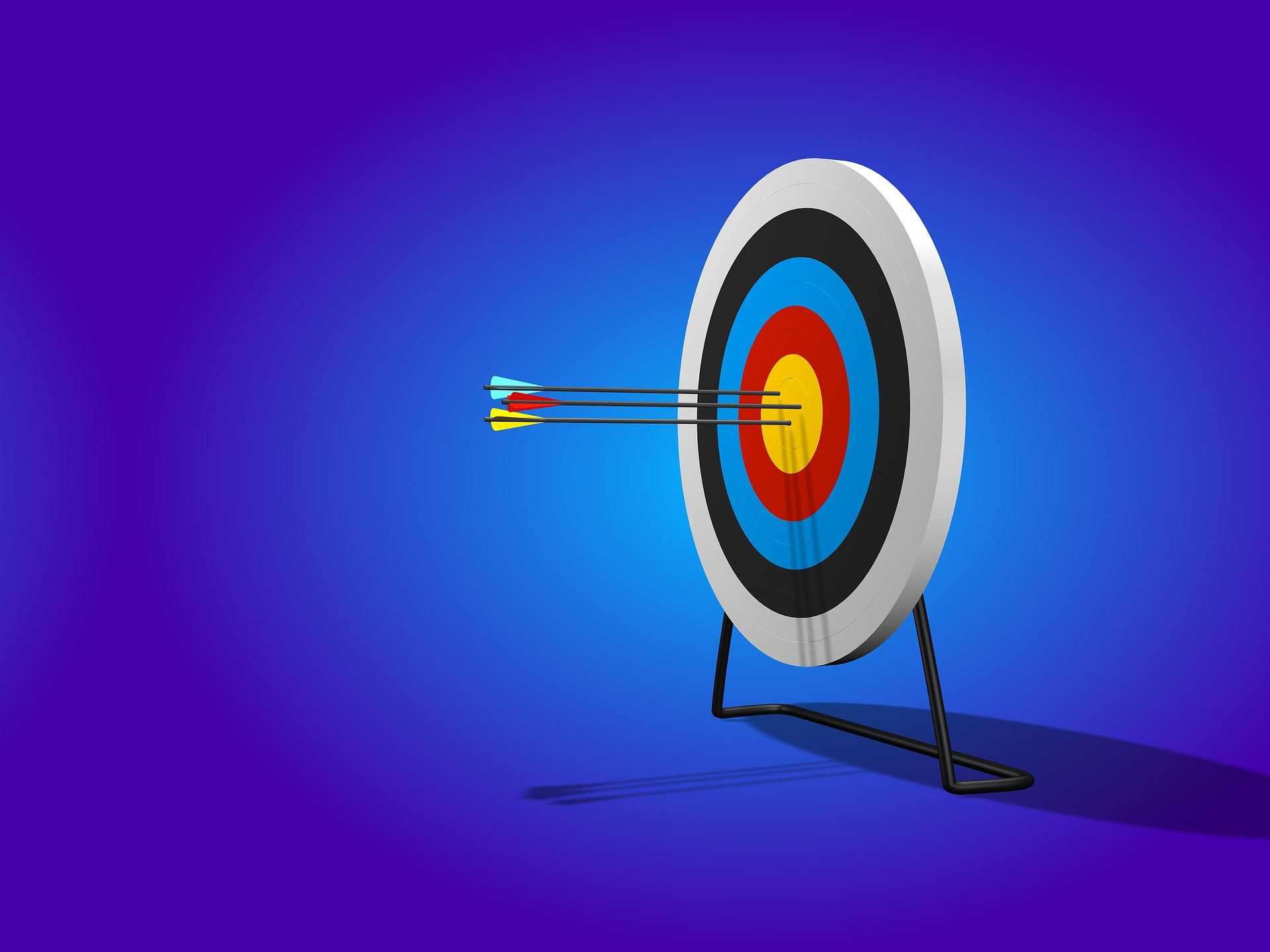 25
“You say tomato, and I like to-mah-to….”
States have established both cost growth target and cost growth benchmark programs.
What’s the difference?
State preference! 

States also use “cost” and “spending” interchangeably to mean “spending.”
26
Why Have States Pursued Cost Growth Targets?
Four other states have established cost growth benchmark programs similar to what Connecticut is developing: Massachusetts, Delaware, Rhode Island and Oregon.
Each has done so for similar reasons as Connecticut:  health care is unaffordable for the state and consumers.
In MA state purchased health care rose 40% over 12 years while spending on all other services was (e.g., education, public health) was reduced by 17% on average.
In OR, premiums equated to 29% of a family’s total income.
In RI, seven out of ten health insurance rate filings in the large and small group market outpaced annual wage growth.
27
[Speaker Notes: DE: “State revenues going out to fiscal year 2019 and fiscal year 2020 are forecasted to grow at only 2% annually.  Meanwhile, employee and retiree healthcare costs, Medicaid and other DHSS-related healthcare costs are rising two to three times that pace.  These rising costs along with rising public education costs crowd out every other spending category in state government.” - Delaware Finance Secretary Geisenberger, 2-1-19
RI Rhode Island, seven out of ten health insurance rate filings in large and small group market in 2018 were higher than the state’s annual wage growth – most of which were 4 times higher.
MA: In Massachusetts state purchased health care rose nearly 40% over a 12 year time period, where spending on all other services was reduced on average by 17%.

OR: Premiums and deductibles in OR are growing faster than household income.
In 2016, premiums equated to 29% of a family’s total income.]
Review of Other States’ Health Care Cost Growth Benchmark Programs
The following slides review details of these states’ benchmark program, including:

Enabling legislative, regulatory or administrative requirements
Benchmark and supporting methodology
Assessing performance against the benchmark
Data sources to assess performance 
Enforcement of the benchmark
Refresher on cost growth benchmark experience (Massachusetts only)
28
Massachusetts’ Health Care Cost Growth Benchmark Program
29
Massachusetts’ Enabling Legislative, Regulatory or Administrative Requirements
Chapter 224 of the Acts of 2012 established health care cost growth benchmarks as part of sweeping health system reforms.
Chapter 224 created two entities:
Health Policy Commission (HPC) to set and enforce the benchmark
Center for Information and Analysis (CHIA) to collect and measure health system performance against the benchmark.
30
Massachusetts’ Cost Growth Benchmark and Methodology
Benchmarks are set in statute and pegged to Potential Gross State Product (PGSP), a forecasted average growth rate of the state’s economy, according to the following rules:

2013 – 2017: equivalent to PGSP (calculated at 3.6%)

2018 – 2022: PGSP minus 0.5% (or 3.1%), unless the HPC votes that an adjustment is warranted (requires 2/3 majority)

2023 and beyond: equivalent to PGSP, with authority for the HPC to adjust it to any value
31
Massachusetts’ Methodology for Assessing Performance Against the Benchmark
Performance against the benchmark is measured using Total Health Care Expenditures (THCE), a measure of health care spending by and for MA residents from public and private sources.

THCE consists of:
Total Medical Expense (TME) spending on all medical services for all MA residents regardless of where care was provided, including non-claims- related payments to providers
Patient cost-sharing
Net Cost of Private Health Insurance (NCPHI), a measure of the costs to MA residents associated with administration of private health insurance (including Medicare Advantage and Medicaid managed care)
32
Massachusetts’ Methodology for Assessing Performance Against the Benchmark
THCE does not include:
Non-medical spending made by payers (e.g., gym membership)
Vision or dental care not otherwise covered by a medical plan
Expenditures recorded by providers, but not insurers (e.g., spending for uninsured residents)
33
Massachusetts’ Data Sources Used to Calculate Performance Against the Benchmark
Commercial insurers submit TME summary-level information, including:
“Allowed amount” expenditures made on behalf of MA residents, which includes patient cost-sharing
Fully-insured and self-insured
Medicare Advantage, Medicaid MCOs, and dual eligibles products
Payer completion factor adjustment to estimate costs that have been incurred but not reported (IBNR)
For carved-out services (behavioral health, pharmacy), CHIA makes actuarial adjustments
34
Massachusetts’ Data Sources Used to Calculate Performance Against the Benchmark
CHIA also collects medical expenses for other payers that don’t report TME, including:

Medicaid primary care case management program and other fee-for-service data from the Medicaid agency
Medicare Part A and/or B and stand-alone Part D membership and expenditure data from CMS
Other sources of health spending (e.g., Veterans Health Administration)
35
Massachusetts’ Enforcement of the Benchmark
The HPC has authority to require providers whose cost growth exceeds the benchmark to implement a performance improvement plan (PIP) and levy penalties of up to $500,000 for noncompliance with the PIP.
Entities undergoing a PIP are required to update the HPC on their PIP progress and are eligible for technical assistance from the HPC.
In years when the state exceeds the benchmark, the HPC may conduct a review of one or more of these entities.
To date, there have been referrals, but no PIPs.
36
Massachusetts’ Cost Growth Benchmark Experience
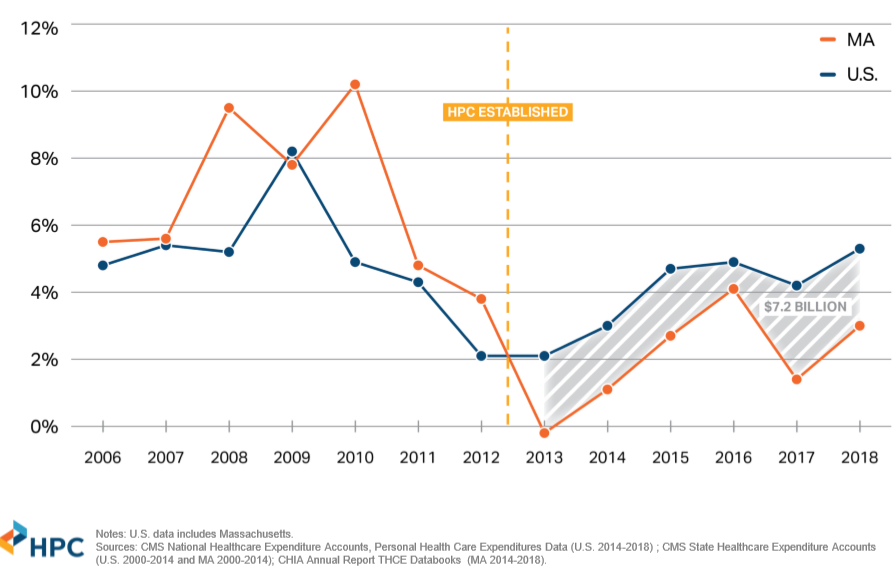 From 2012 to 2018, annual health care spending growth averaged 3.38%, below the state benchmark.

Commercial spending growth in Massachusetts has been below the national rate every year since 2013.
37
Policy Experts’ Assessment of the Benchmark Program’s Impact
“Payer and provider rate negotiations are now conducted in light of the 3.6% target.”
State Auditor study
“With an expected utilization increase of about 2%, payers and providers generally agree on annual price increases of about 1.5%.”
David Cutler, HPC member
“The [cost growth benchmark] does mean something… It’s more than just a symbol, it becomes an operational component of how our health system works.”
Stuart Altman, HPC Chair
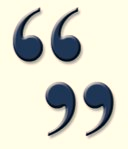 38
To Ask a Question...Raise your Hand!
39
Delaware’s Health Care Spending and Quality Benchmarks Program
40
Delaware’s Enabling Legislative, Regulatory or Administrative Requirements
House Resolution 7 passed in September 2017 to establish and plan for monitoring and implementation of annual health care benchmark.
The DE Department of Health and Social Services (DHSS) subsequently developed a public and private all-payer cost-benchmarking program and advisory group.
In November 2018 Governor Carney issued Executive Order 25 to formally establish the health care spending and quality benchmarks.
The DE Health Care Commission (DHCC) and DE Economic and Financial Advisory Council (DEFAC) Health Care Spending Benchmark Committee oversee the program.
41
Delaware’s Health Care Spending Benchmark and Methodology
The benchmark is set at the state’s PGSP (3.0%) with transitional adjustments:

2019: 3.80%
2020: 3.50%
2021: 3.25%
2022 and 2023: 3.00%
Annually, a subcommittee of DEFAC reviews all components of PGSP and recommends whether it has changed in a material way and warrants a change in the target.
The DEFAC subcommittee will consider whether the spending target’s methodology should be updated or changed for future years by March 2023.
42
Delaware’s Quality Benchmarks
Delaware also set eight quality targets for ongoing reference in its annual benchmarking program:

Adult obesity
High school students physically active
Opioid-related overdose deaths
Tobacco use
Concurrent use of opioids and benzodiazepines*
ED utilization (commercial only)
Persistence of beta blocker treatment after heart attach
Statin therapy adherence for patients with cardiovascular disease
* This measure was originally included in the Executive Order but will be replaced with another opioid use measure
43
Rhode Island’s Health Care Cost Growth Target Program
44
Rhode Island’s Enabling Legislative, Regulatory or Administrative Requirements
In 2016, Governor Raimondo asked a group of health care provider and insurer leaders to recommend a method for setting a cost growth benchmark for the state.  They did so by year end.
In 2018 the state secured foundation funding to launch a more public and broadly inclusive effort to establish a cost growth benchmark and establish a means to leverage the state’s all-payer claims database (APCD) to highlight spending patterns and trends.

In August 2018, the Executive Office of Health and Human Services,  Office of the Health Insurance Commissioner and Governor’s Office convened a Steering Committee comprised of 18 diverse RI stakeholders to advise on cost growth target recommendations.
45
Rhode Island’s Enabling Legislative, Regulatory or Administrative Requirements
The Steering Committee made recommendations in November 2018, and in December 2018 signed a voluntary compact, which remains in effect through December 2022, to meet the state’s target.
Governor Raimondo established the target in February 2019 through Executive Order 19-03.
The State administers and implement the benchmark program, with ongoing advice and support from its Steering Committee.
46
Rhode Island’s Cost Growth Benchmark and Methodology
The benchmark was established by the Steering Committee and set to the state’s PGSP as calculated in 2018.
2019 – 2022: 3.2%
2023 and beyond: to be re-evaluated and determined in 2022
The compact stipulates that only highly significant changes in the economy will trigger re-visiting of the target methodology, and that the Steering Committee will work with the State to determine a functional definition of “highly significant.”
The benchmark is coupled with a data analysis strategy that leverage’s the state’s all-payer claims database to give providers and policymakers information to manage health care cost growth.
47
Delaware and Rhode Island’s Benchmark Programs Are Largely Modeled Off Massachusetts
DE and RI use THCE to measure performance against the benchmark
Insurers submit per member per year TME for the commercial fully and self-insured, Medicare Advantage, and Medicaid managed care.
Both states intend to publish performance at the state, market, insurer and provider levels for the purposes of transparency.
The details that vary in each state will be reviewed when we discuss key questions related to the establishment of Connecticut’s program.
48
To Ask a Question...Raise your Hand!
49
Oregon’s Sustainable Health Care Cost Growth Target Program
50
Oregon’s Enabling Legislative, Regulatory or Administrative Requirements
In June 2019, the OR legislature passed SB 889– with broad bipartisan support – to establish the target program. 

SB 889 charged the OR Health Authority (OHA), in collaboration with the Department of Consumer and Business Services (DCBS) and the OR Health Policy Board (OHBP), to develop and implement the program.

It created a stakeholder-populated Implementation Committee to oversee program details, with broad and flexible authority.

The legislation requires submission of an Implementation Plan to the OHPB and legislative committees in September 2020.  COVID-19 may change the timeline.
51
Oregon’s Cost Growth Target and Methodology
The Implementation Committee reviewed historical and forecasted economic data, including gross state product (GSP), median wage and median household income growth.  
Ultimately, the Committee based their decision on historical GSP and median wage data, and in consideration of the growth “cap” in OR’s Medicaid and publicly purchased insurance programs.  For 2026-2030, they chose to lower the target:
2021 – 2025: 3.4%
2026 – 2030: 3.0%
In 2024, a to-be-determined advisory body will review historical PGSP and median wage trend to determine if the 2026-2030 target is set appropriately and will make recommendations to the OHPB.
52
Oregon’s Methodology for Assessing Performance Against the Target
Similar to MA, DE and RI, OR assesses performance against the benchmark using THCE.
Key differences from other states are that THCE includes:

Spending by the Indian Health Service for OR residents (to the extent data are accessible)
Spending on Oregonians in a state correctional facility (to the extent data are accessible)
53
To Ask a Question...Raise your Hand!
54
Review of Other States’ Primary Care Spend Targets
55
Why set a primary care spend target?
The U.S. health care system is largely specialist-oriented.  Research, however, has demonstrated that greater relative investment in primary care leads to better patient outcomes, lower costs, and improved patient experience of care.

States have elected to utilize primary care to strengthen the health care system by: 

a) supporting improved primary care delivery (e.g., expanding the primary care team, supporting advanced primary care model adoption) 
b) increasing the percentage of total spending that is allocated towards primary care.
56
State Example: Rhode Island
Background: Primary care spend target established through commercial health insurance regulation.

Rhode Island Office of the Health Insurance Commissioner (OHIC) implemented “affordability standards” in 2009, with the guidance of its Health Insurance Advisory Council.

One of four standards required commercial insurers to increase the portion of medical expense allocated to primary care by one percentage point every year for five years without increasing premiums or fee schedule manipulation.

Re: “fee schedule manipulation”, RI wanted innovative contracting and payment, as well as primary care system investment, and not simply changing rates of reimbursement for specific codes.
57
State Example: Rhode Island – Results
From 2008 to 2018:

Commercial primary care spending as a percentage of total medical spending increased from 5.7% to 12.3%.

Total primary care spending increased 66% from $47 million to $78 million.
Total medical spending decreased 22% from $823 million to $638 million.*




*Decline believed due to growing use of self-insurance, leakage to Medicaid from ACA expansion, and aging population
58
State Example: Oregon
Background: Primary care spend reporting and target required by statute. 

Senate Bill 231 (2015) and House Bill 4017 (2016) required the Oregon Health Authority and Department of Consumer and Business Services to report the percentage of medical spending allocated to primary care for select health insurers in the state.

Senate Bill 934 (2017) required health insurance carriers and Medicaid coordinated care organization (CCOs) to allocate at least 12 percent of the health care expenditures to primary care by 2023.
59
How do the primary care targets differ?
*Note: Non-claims payment definitions differ across the two states but include in one or both states: capitation payments, performance payments, spending for PCMH programs, and infrastructure payments dedicated towards improving HIT.
60
How do the primary care targets differ? (Cont'd)
61
Building Upon Work in Connecticut
The Technical Team’s work on a primary care target will benefit from prior and concurrent work in the state.

Connecticut is participating in a collaborative with the other New England states to measure primary care spending using a consistent methodology.  This work is sponsored by the New England States Consortium Systems Organization (“NESCSO”).

Other Connecticut work related to primary care that may support this effort include:
Freedman Healthcare’s analysis of Connecticut primary care spending and it’s primary care modernization recommendations
Practice Transformation Task Force
62
Cost Growth and Quality Targets Amid the COVID-19 Pandemic
How other states are maintaining or advancing cost growth and quality targets
63
How Will COVID-19 Impact Health Care Spending?
While it is not yet certain how COVID-19 will impact spending, preliminary national and state data offer clues:

Telehealth visits have skyrocketed nationally
Despite the shift to telehealth, significant drops in health care service utilization have occurred and high-priced, non-emergent procedures have been postponed
Expensive COVID-related inpatient admissions will offset utilization drops, but it appears not enough to prevent significant hospital revenue losses
Spending impact will vary by market segment and geography
Significant pent-up demand may be released after relaxing of social distancing policies
Non-traditional health care spending occurring to support providers
64
[Speaker Notes: Note:  spending and costs are different]
COVID-19: Potential Impact on Cost Growth Target
How will COVID-19 affect provider costs? 
Hospital costs have been impacted significantly as they attempt to procure PPE and ventilators, and maintain operating and overhead costs with reductions in many services
Costs do not translate into higher spending, however

Should the experience of COVID-19 be considered when setting the cost growth target value?
The target's intended use is to establish a stable, multi-year expectation for spending growth
Unusual events – including a pandemic – may cause occasional and time-limited fluctuations in spending
Providers and plans would not be penalized for increased spending associated with COVID-19
65
COVID-19: How Will This Impact Connecticut’s Policy?
When we discuss the methodology of the cost growth benchmark, the Technical Team will need to weigh whether the anticipated economic impact of the pandemic should be considered when setting the benchmark.  

As the pandemic continues to unfold, we will have a better understanding of how it will affect spending for 2020 and perhaps for 2021.  When Connecticut reports baseline and first year performance, it should expect to see atypical spending.
66
To Ask a Question...Raise your Hand!
67
Wrap-Up & Next Steps
68